Music Academy of Greater Milwaukee 
Flow Chart of Skill Levels/Classes
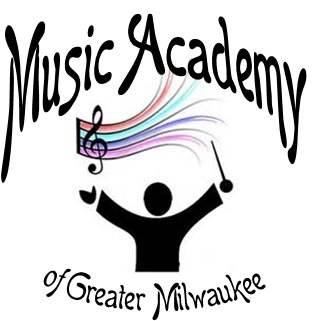 All Classes are 30 sessions, held September-May
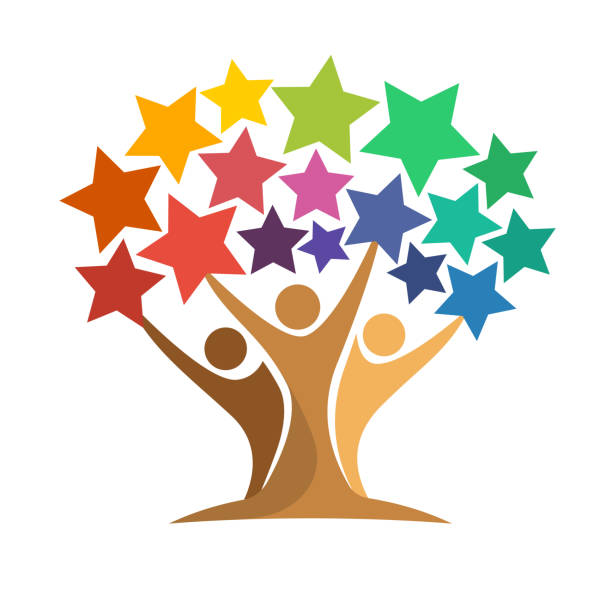 Summer Session: Private Lessons - Instrument & Vocal
Please Refer to Website Class Description Page on For Details and Qualifications
Philharmonic Orchestra
By Audition
Symphonic Band
By Audition
Level 5
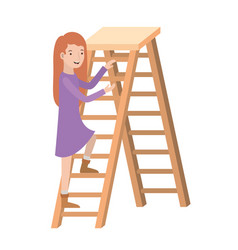 Level 4
Concert Band
Successful completion of Beg. Band
Concert Orchestra
Successful completion of Beg. Orchestra
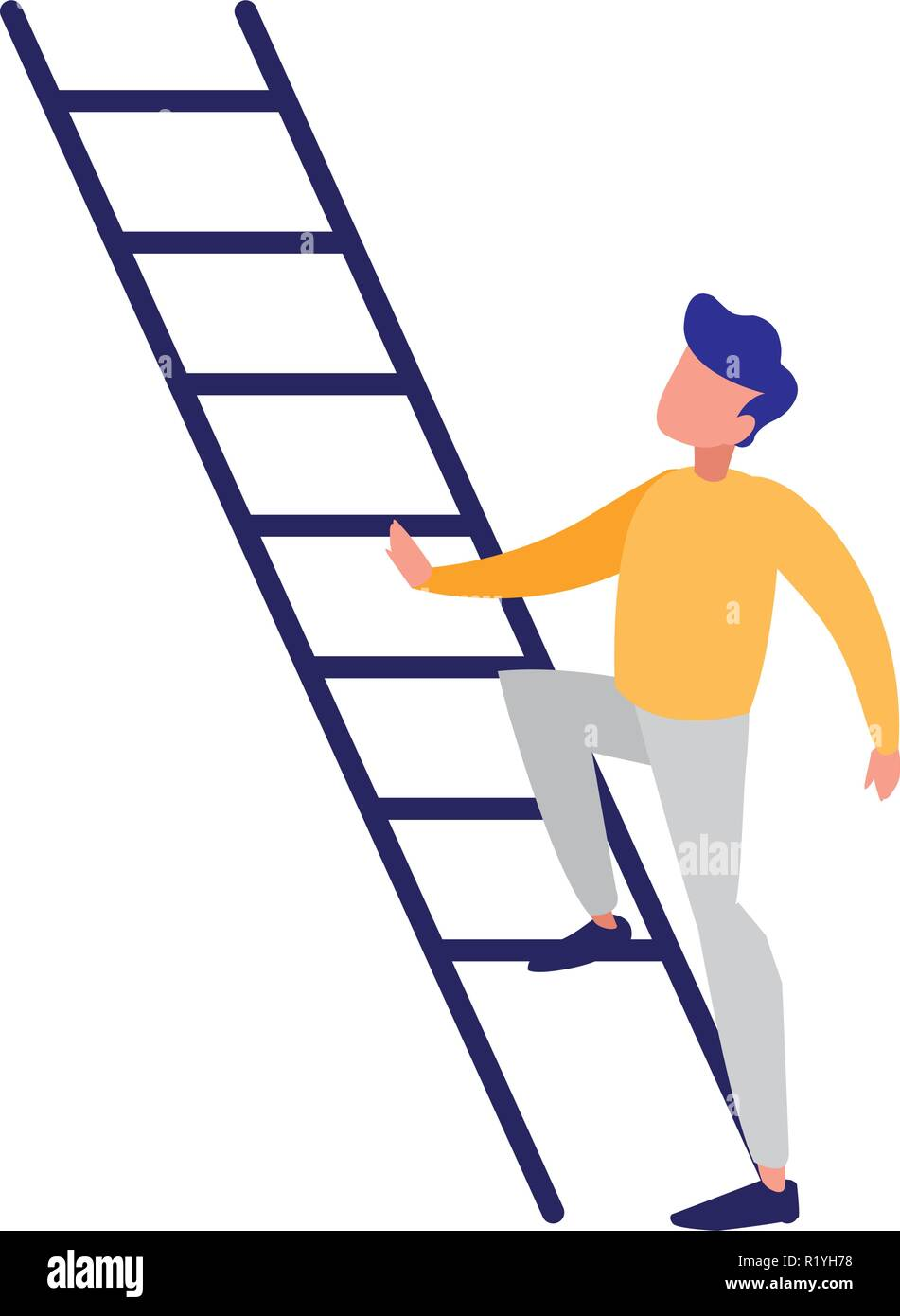 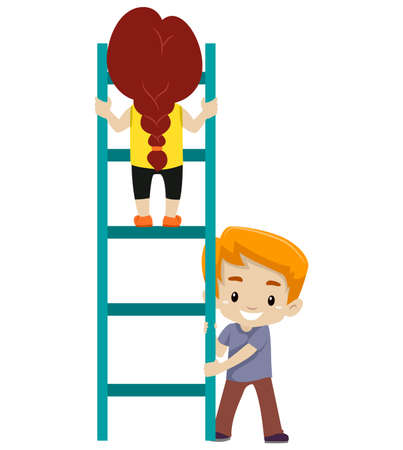 Concert ChoirAges 10*- 18  Readiness & strong reading ability essential
*Age as of June 1, 2023
Beginner’s  String OrchestraAges 9*- 18
*Age as of June 1, 2023
Beginner’s Band
Ages 10*- 18
*Age as of June 1, 2023
Level 3
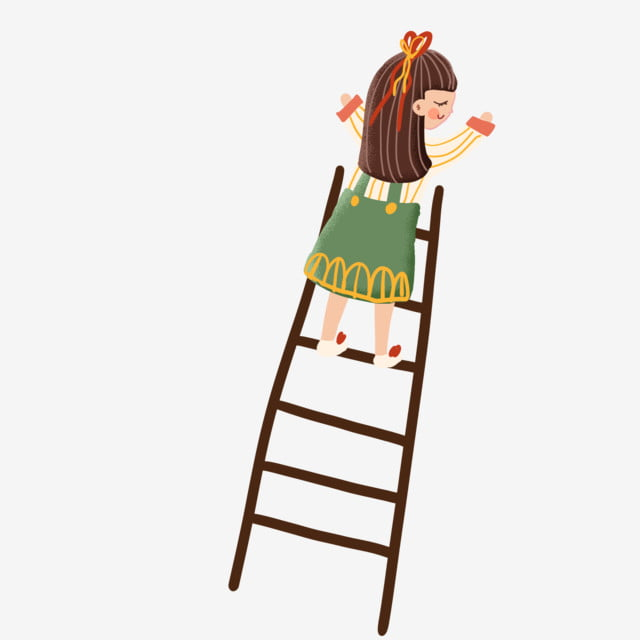 Drums, Flutes & Ukuleles
General Music II
Ages 8* - 12*Age as of June 1, 2023
Level 2
Musica Primaria
Foundational Skills/General Music I
Children’s Choir, Percussion
Ages 6* - 9  
*Age as of June 1, 2023
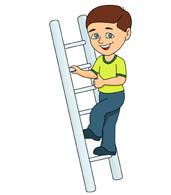 Level 1
Mini Maestros
Intro to music
Songs, Games, Rhythms
Ages 4* - 6 
*Age as of June 1, 2023
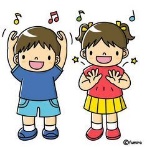 2023.
Each Class or Ensemble Builds Upon Knowledge and Skills 
Gained From Previous Classes
 
The flow chart demonstrates how each of the classes prepares our students to progress musically as they learn and grow.  Classes are designed to be taken sequentially. This will ensure students gain a well-rounded music education and a solid preparation for any musical endeavor. 
Please Refer to Class Description page on website for details and qualifications of each class.
Classes are held during the school year and total 30 sessions, held September – May.
Summer Sessions are private Instrumental and vocal instruction
 
For Example: One "path" a student might follow as they grow:  
Mini-Maestros (ages 4-6) Intro to Music
Musica Primaria  (age 6-9):  Foundational Skills/General Music
Drums, Flutes & Ukuleles (age 8-12) :  Foundational Skills/General Music
Beginner's Band (age 10-18)
Concert Band (after successful completion of Beginner’s Band)
Symphonic Band (By Audition)

Some of older students may not have had the opportunity to participate in formal music training at a younger age.  These students can usually successfully jump directly into a class like Beginner's Band provided they are old enough and will commit to at least 20 minutes of daily practice.  

It is most essential that these students complete their daily practice assignments right from the beginning in order to learn, grow and feel successful.  
 
We offer Music Academy students the opportunity to take private lessons every summer, and these are extremely helpful to those new to formal music study or to advanced techniques specific to their instrument. 
__________________________________________________________________________________________________
Music Academy of Greater Milwaukee           Scott Kardell, M.M.  Licensed Music Instructor
Site:  www.PlayOrSing.com        		       E-mail:  sk_maestro@PlayOrSing.com    Phone:  414-477-2428
2022